МИНИСТЕРСТВО СЕЛЬСКОГО ХОЗЯЙСТВА РОССИЙСКОЙ ФЕДЕРАЦИИ
Департамент животноводства и племенного дела
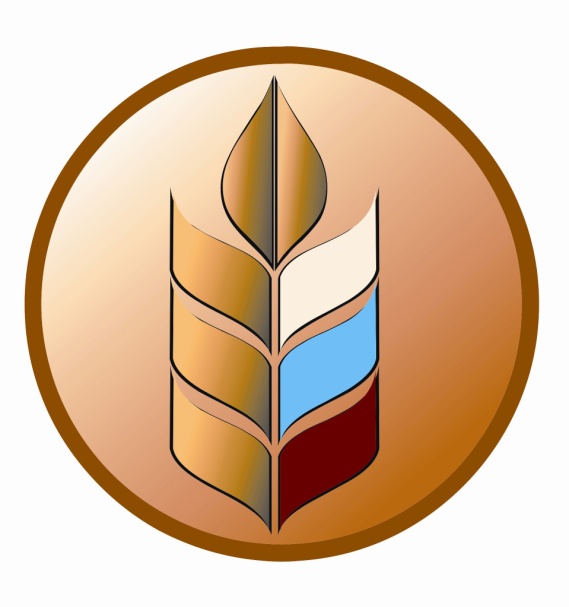 ФЕРМЕРСКИЕ ХОЗЯЙСТВА 
КАК СУБЪЕКТ ПЛЕМЕННОГО ЖИВОТНОВОДСТВА
Ласточкина Ольга Викторовна
заместитель начальника отдела племенных ресурсов
ДИНАМИКА ПРОИЗВОДСТВА ПРОДУКЦИИ ЖИВОТНОВОДСТВА 
В КРЕСТЬЯНСКИХ (ФЕРМЕРСКИХ) ХОЗЯЙСТВАХ
Производство скота и птицы  тыс. тонн в живом весе
Производство крупного рогатого скота тыс. тонн в живом весе
+88%
+ в 2,3 раза
Производство овец и коз на убой в живом весе
Производство птицы на убой в живом весе
+ в 2,9 раза
+ в 3 раза
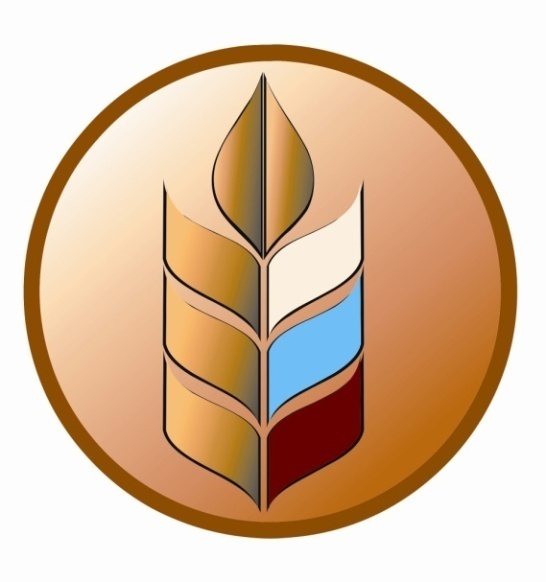 Департамент животноводства и племенного дела
1
[Speaker Notes: Теперь о ситуации в животноводстве.

За 5 лет (с 2006 по 2010 год) мясное животноводство стало одной из наиболее динамично развивающихся отраслей сельского хозяйства.  Рост составил 44%. При этом производство птицы выросло в 2 раза, свинины – на 50%.]
ДИНАМИКА ПРОИЗВОДСТВА ПРОДУКТОВ ЖИВОТНОВОДСТВА 
В КРЕСТЬЯНСКИХ (ФЕРМЕРСКИХ) ХОЗЯЙСТВАХ
Производство молока, тыс. тонн
Производство яиц, млн. штук
+86%
+48%
Производство шерсти, тонн
Производство мёда, тонн
+73%
+42%
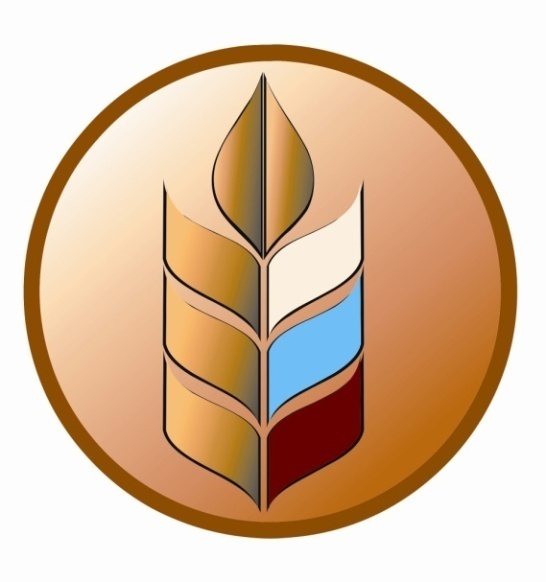 Департамент животноводства и племенного дела
2
[Speaker Notes: Теперь о ситуации в животноводстве.

За 5 лет (с 2006 по 2010 год) мясное животноводство стало одной из наиболее динамично развивающихся отраслей сельского хозяйства.  Рост составил 44%. При этом производство птицы выросло в 2 раза, свинины – на 50%.]
ДИНАМИКА ПОГОЛОВЬЯ СЕЛЬСКОХОЗЯЙСТВЕННЫХ ЖИВОТНЫХ И ПТИЦЫ 
В КРЕСТЬЯНСКИХ (ФЕРМЕРСКИХ) ХОЗЯЙСТВАХ в 2017 году
Поголовье крупного рогатого скота, тыс. голов
в том числе, поголовье коров, тыс. голов
в 2,3 раза
в 2 раза
Поголовье овец и коз, тыс. голов
Поголовье свиней, тыс. голов
+ 45 %
-51%
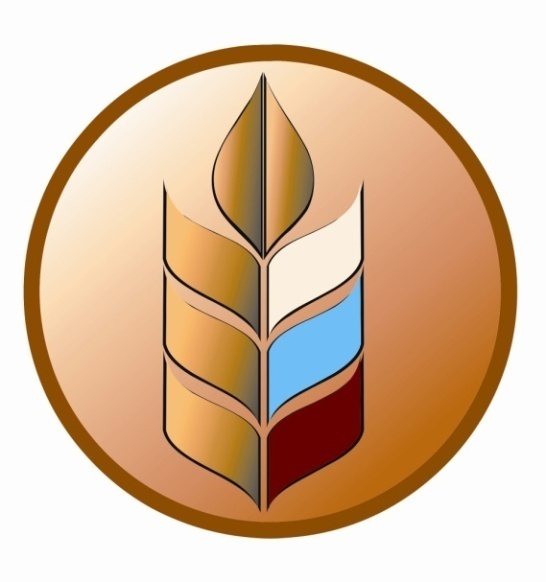 Департамент животноводства и племенного дела
3
[Speaker Notes: Теперь о ситуации в животноводстве.

За 5 лет (с 2006 по 2010 год) мясное животноводство стало одной из наиболее динамично развивающихся отраслей сельского хозяйства.  Рост составил 44%. При этом производство птицы выросло в 2 раза, свинины – на 50%.]
ПРОИЗВОДСТВО И УДЕЛЬНЫЙ ВЕС МЯСА И МОЛОКА 
В КРЕСТЬЯНСКИХ (ФЕРМЕРСКИХ) ХОЗЯЙСТВАХ в 2017 году
Производства молока 
в КФХ : 23 91,1 тыс. тонн

+ 196,2 тыс. тонн (8,9%)  к 2016 году
Производство скота и птицы на убой 
в КФХ: 507,5  тыс. тонн

+ 22,2 тыс. тонн (4,6%) к 2016 году
Всего по РФ: 14 619 тыс. тонн
Всего по РФ: 31 184 тыс. тонн
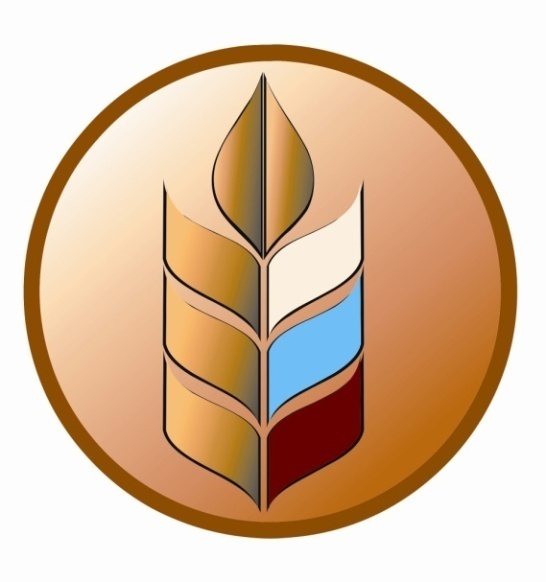 Департамент животноводства и племенного дела
4
ПЛЕМЕННОЕ      ЖИВОТНОВОДСТВО
15        видов сельскохозяйственных животных
336      пород
2 500   племенных стад
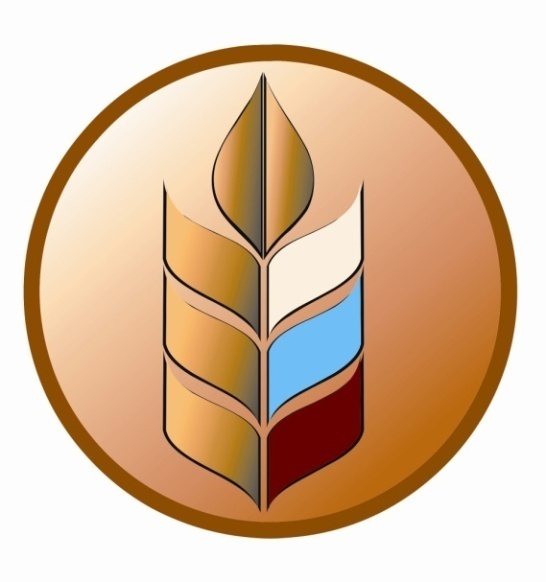 Департамент животноводства и племенного дела
5
ГОСУДАРСТВЕННАЯ ПОДДЕРЖКА ПЛЕМЕННОГО ЖИВОТНОВОДСТВА 2018 ГОД
 12,0 млрд. рублей
(предварительные данные)
НАПРАВЛЕНИЯ ИСПОЛЬЗОВАНИЯ:

74,8 % 	на племенное маточное поголовье 
3,1 % 	на быков-производителей
22,2 % 	на приобретение племенного молодняка
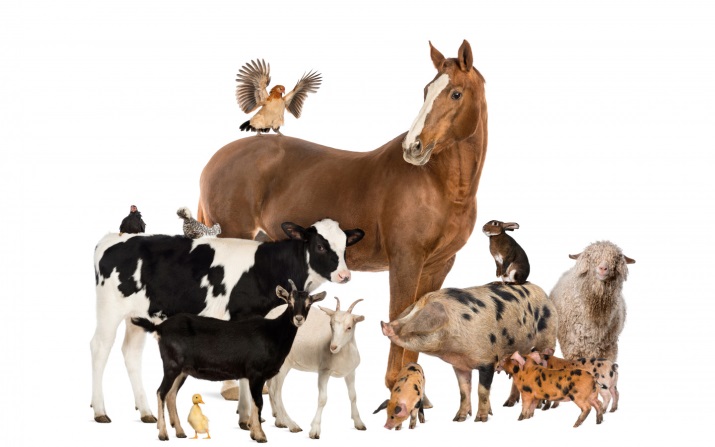 81 субъект 
Российской Федерации
НАИВЫСШАЯ СТАВКА:
Средняя ставка на 1 условную голову маточного поголовья 7 250 рублей
ПРОСУБСИДИРОВАНО:

1 185 850 голов племенного
маточного условного поголовья
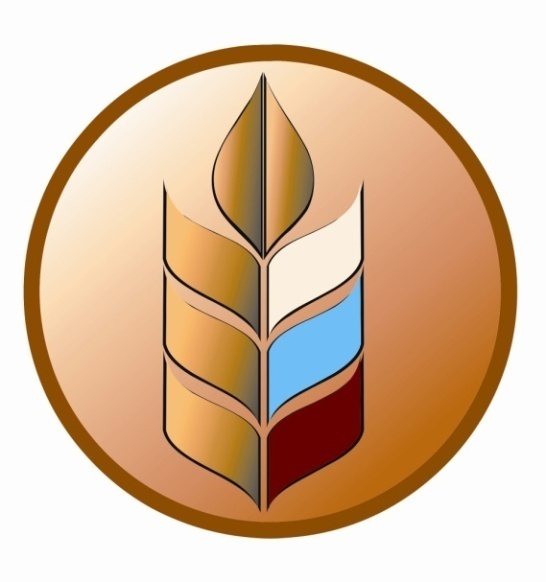 Департамент животноводства и племенного дела
6
ГОСУДАРСТВЕННАЯ ПОДДЕРЖКА ПЛЕМЕННОГО ЖИВОТНОВОДСТВА 2018 ГОД
Предоставляются 
сельскохозяйственным товаропроизводителям, 
включенным в Перечень, утвержденный Минсельхозом России, 
по представлению высших исполнительных органов власти 
субъектов Российской Федерации
УСЛОВИЯ ВКЛЮЧЕНИЯ В ПЕРЕЧЕНЬ:


а) регистрация в государственном племенном регистре
б) уровень воспроизводства животных должен обеспечивать качественный ремонт 
     собственного стада и реализацию сверхремонтного племенного молодняка
в) наличие планов (программ) селекционно-племенной работы
г) обеспечение стабильной численности и продуктивности племенного маточного поголовья 
д) ежегодная реализация племенного молодняка
е) обеспечение автоматизированного племенного учета
ж) участие в выставках, выводках и аукционах сельскохозяйственных животных 
з) ветеринарное благополучие организации.
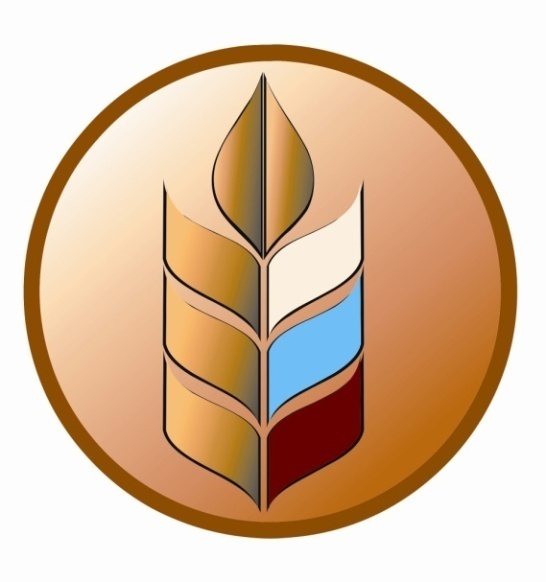 Департамент животноводства и племенного дела
7
РЕГИСТРАЦИЯ В ГОСУДАРСТВЕННОМ ПЛЕМЕННОМ РЕГИСТРЕ
Методы подачи документов: 
Лично
Почтой
В электронном виде
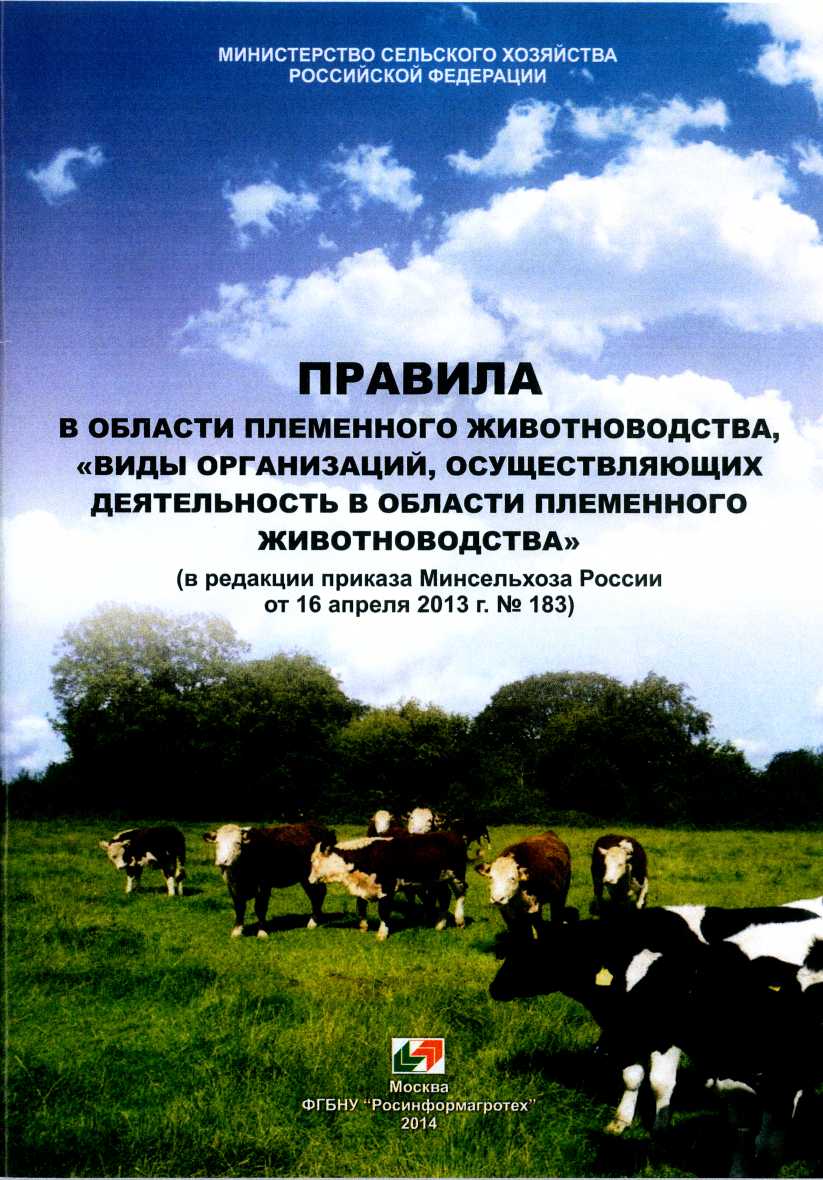 ЗАЯВИТЕЛЬ
(юридическое лицо)
ПОДГОТОВКА ДОКУМЕНТОВ, необходимых для 
определения вида организации по племенному животноводству 
(приказ Минсельхоза России от 17 ноября 2011 г. № 430)
ОРГАН АПК СУБЪЕКТА 
РОССИЙСКОЙ ФЕДЕРАЦИИ
МИНСЕЛЬХОЗ РОССИИ
Комиссионное РАССМОТРЕНИЕ ДОКУМЕНТОВ о соответствии заявителя требованиям, 
установленным Правилами в области племенного животноводства «Виды организаций, 
осуществляющих деятельность в области племенного животноводства» 
или о несоответствии таким требованиям.
УВЕДОМЛЕНИЕ заявителя ОБ ОТКАЗЕ 
в предоставлении государственной услуги
ПРИКАЗ Минсельхоза России 
О ПРИСВОЕНИИ юридическому 
лицу ПЛЕМЕННОГО СТАТУСА
Срок рассмотрения 
документов в 
Минсельхозе России 
30 дней
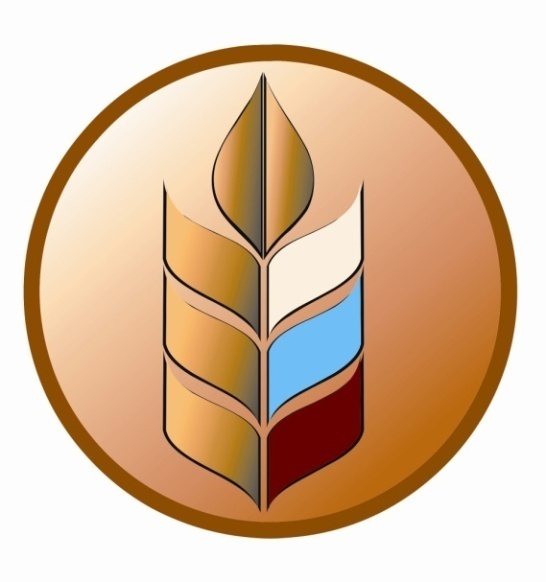 Департамент животноводства и племенного дела
8
СПАСИБО   ЗА   ВНИМАНИЕ!